MIT 6.875
Foundations of Cryptography
Lecture 16
NP Proofs
For the NP-complete problem of graph 3-coloring
Proof =
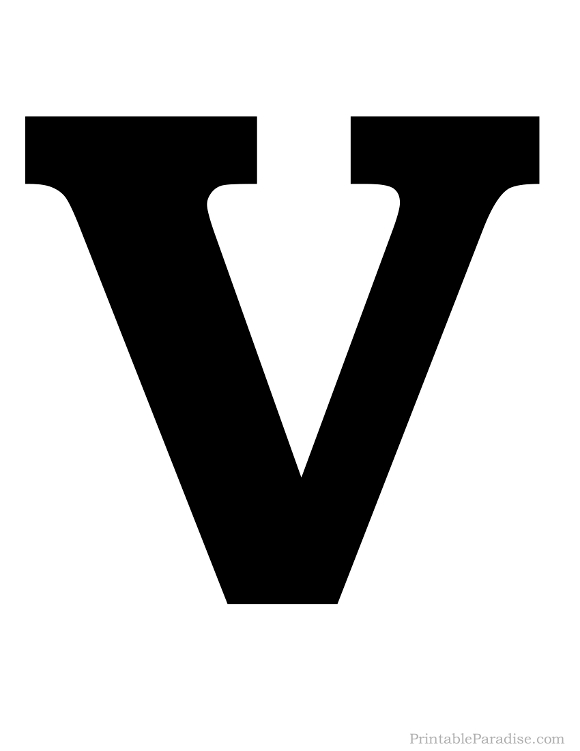 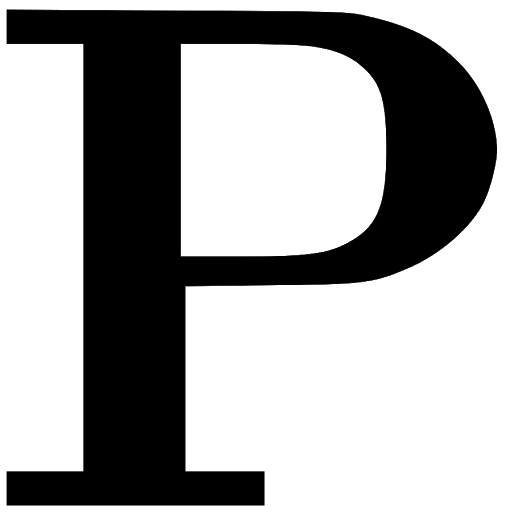 Verifier V checks:(a) only 3 colors are used &(b) any two vertices connected by an edge are colored differently.
Prover P has a witness, the 3-coloring of G
Zero-Knowledge (Interactive) Proof
Because NP proofs reveal too much
Commitments
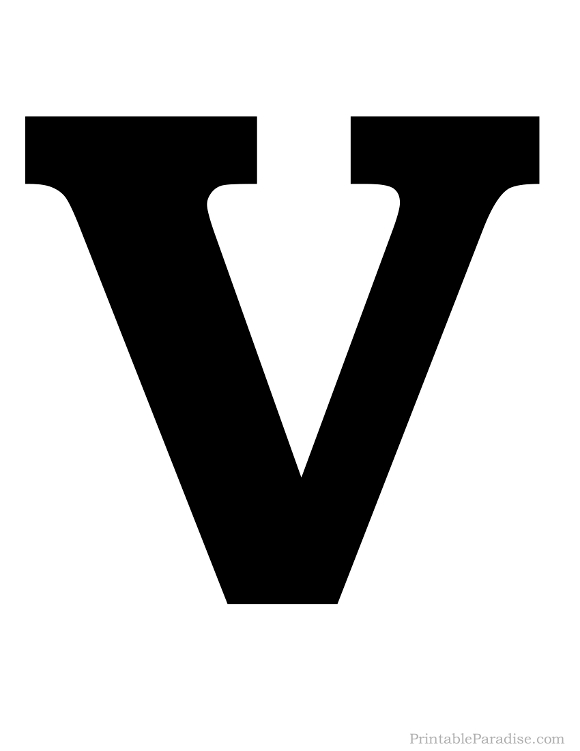 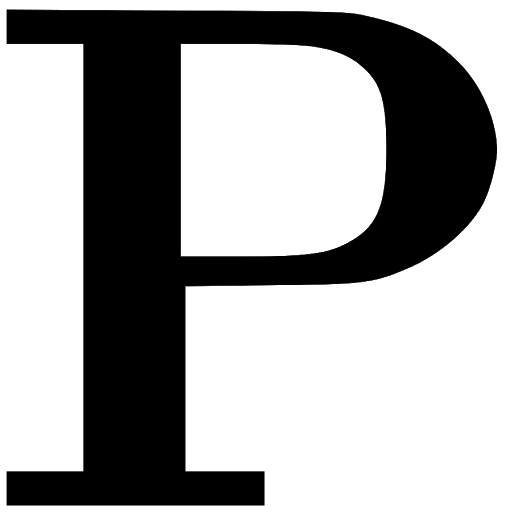 Zero-Knowledge (Interactive) Proof
Because NP proofs reveal too much
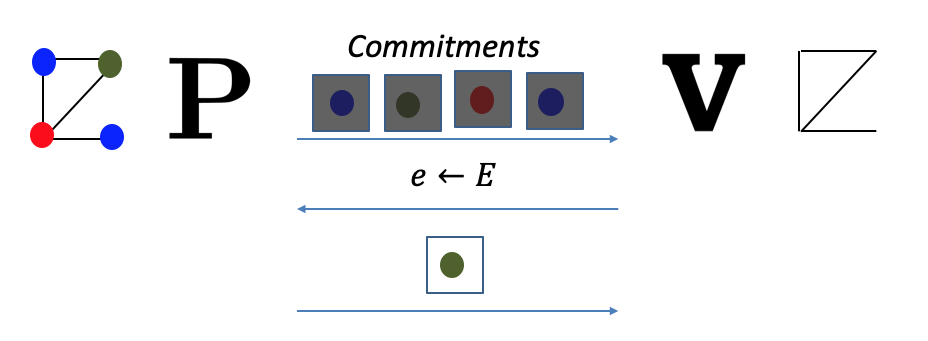 Zero Knowledge Proofs
Theorem [Goldreich-Micali-Wigderson’87] Assuming one-way functions exist, all of NP has computational zero-knowledge proofs.
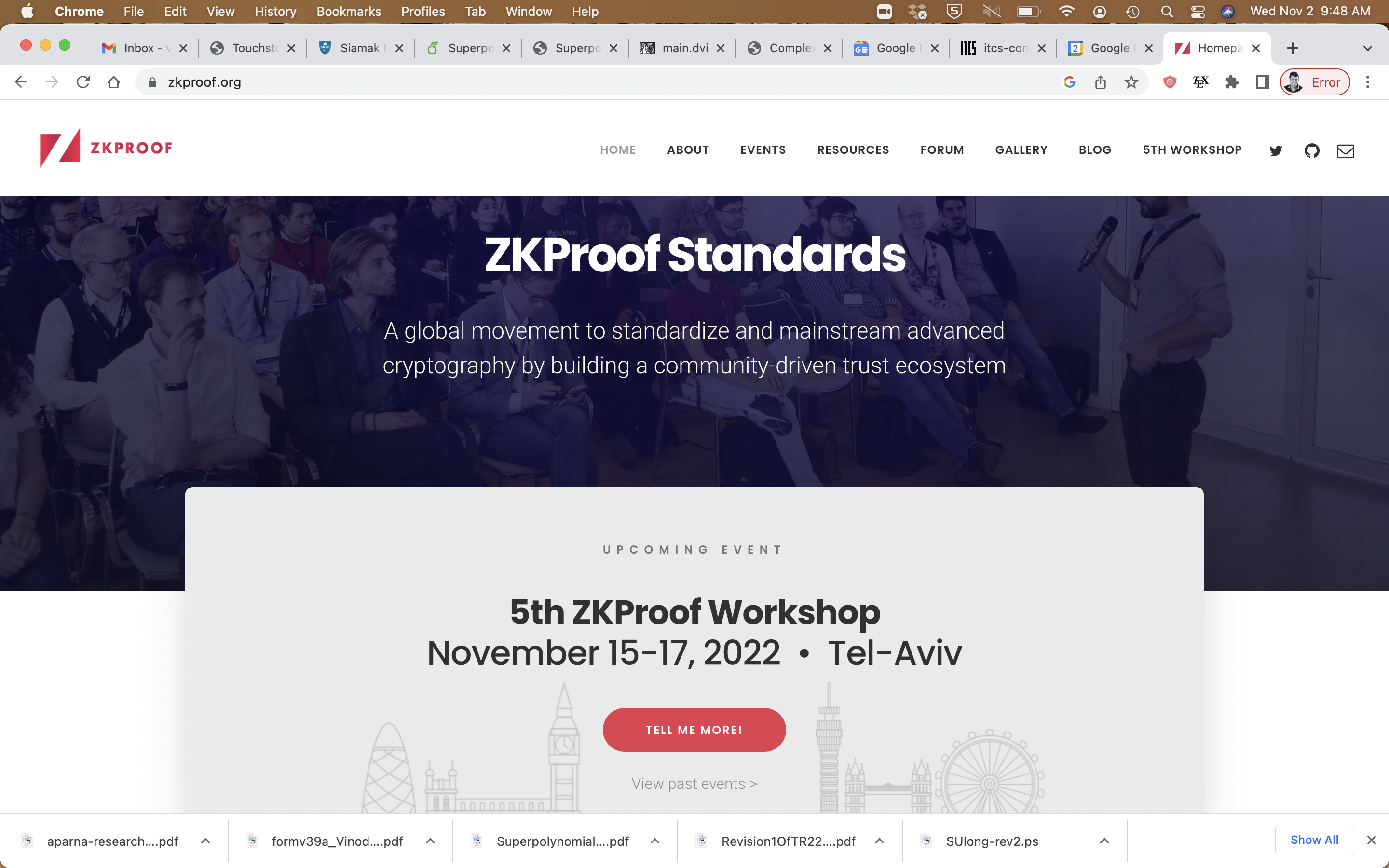 Topic 1:
Proofs of Knowledge
So far: Decision Problems
Here is a different scenario:
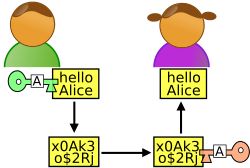 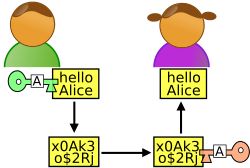 So far: Decision Problems
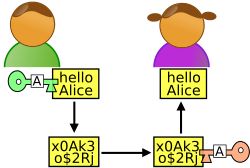 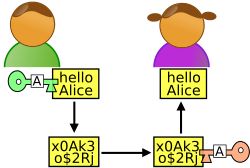 Soundness? How to define it?
Proof of Knowledge
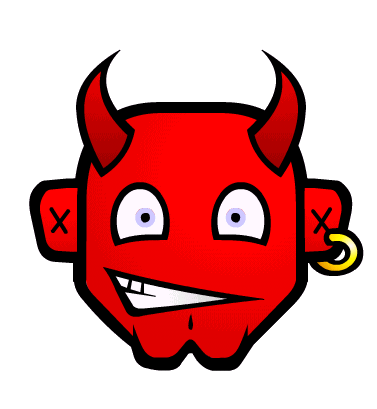 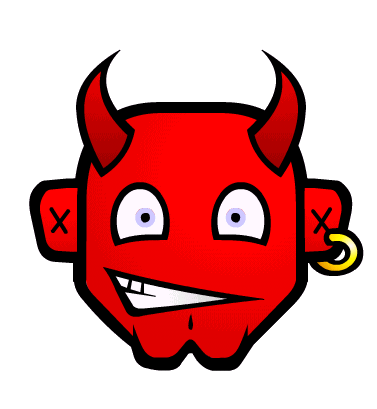 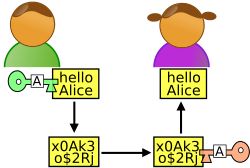 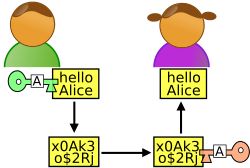 I will not define an extractor formally but will show you an example (see Goldreich’s book for more)
ZK Proof of Knowledge of Discrete Log
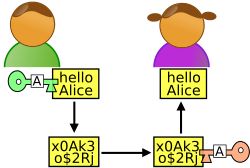 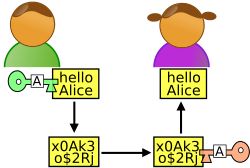 Completeness and Zero Knowledge: Exercise.
Proof of Knowledge: Extractor
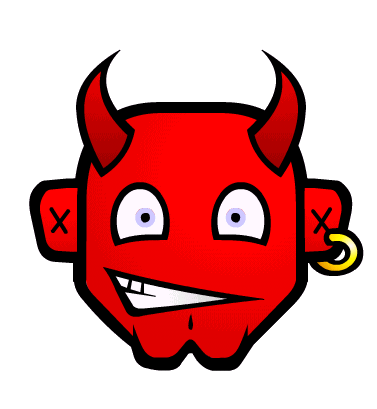 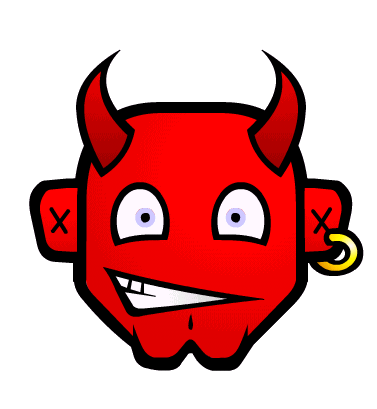 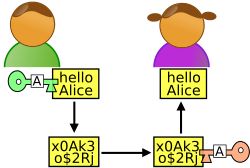 Zero Knowledge vs. Proof of Knowledge
Zero Knowledge Proofs of Knowledge
Theorem [Goldreich-Micali-Wigderson’87] Assuming one-way functions exist, all of NP has computational zero-knowledge proofs of knowledge.
Topic 2:
The Round-Complexity of ZK
Reducing Soundness Error
Theorem: Sequential Repetition reduces soundness error for interactive proofs (and preserves the ZK property.)
Problem: Lots of rounds
Theorem: Parallel Repetition reduces soundness error for interactive proofs. It is also honest-verifier ZK.
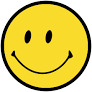 Theorem [Goldreich-Krawczyk’90] There exist ZK proofs whose parallel repetition is NOT (malicious verifier) zero knowledge.
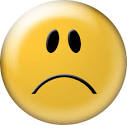 But the GK 90 counterexample is quite contrived. How about “natural protocols”, e.g. the GMW 3-coloring protocol from the last lecture?
Theorem [Goldreich-Krawczyk’90] There exist ZK proofs whose parallel repetition is NOT (malicious verifier) zero knowledge.
Theorem [Holmgren-Lombardi-Rothblum’21] Parallel Repetition of the (Goldreich-Micali-Wigderson) 3COL protocol is not zero-knowledge.
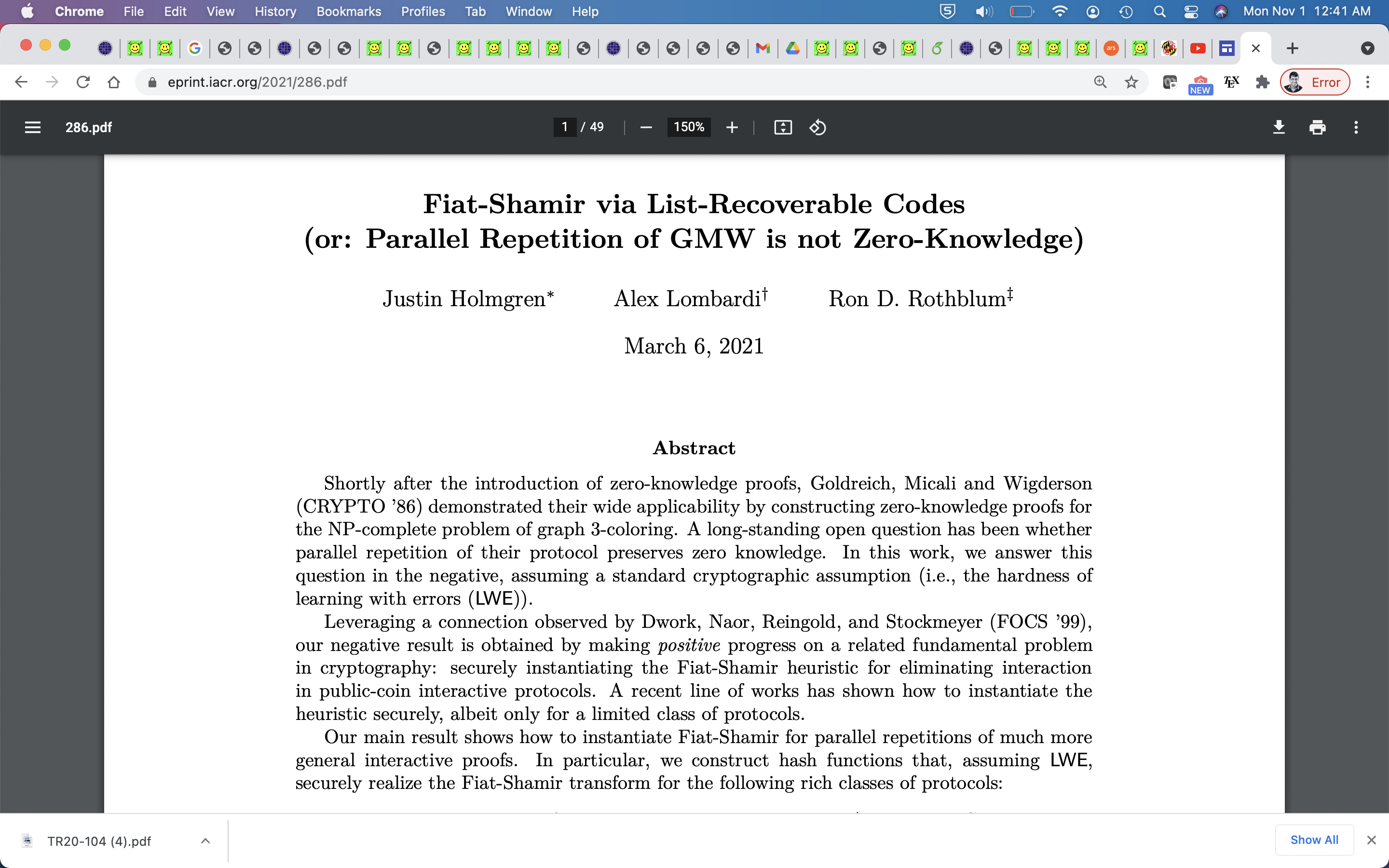 Reducing Soundness Error
Fortunately, we have:
Theorem [Goldreich-Kahan’95] There is a constant-round ZK proof system for 3COL (with exponentially small soundness error), assuming discrete logarithms are hard (more generally, assuming the existence of collision-resistant hash functions).
Topic 3:
Can we make proofs non-interactive again?
Why?
V does not need to be online during the proof process.
Proofs are not ephemeral, can stay into the future.
Topic 3:
Can we make proofs non-interactive again?
NO!
YES, WE CAN!
Non-Interactive ZK is Impossible
Suppose there were an NIZK proof system for 3COL.
Graph G
Graph G
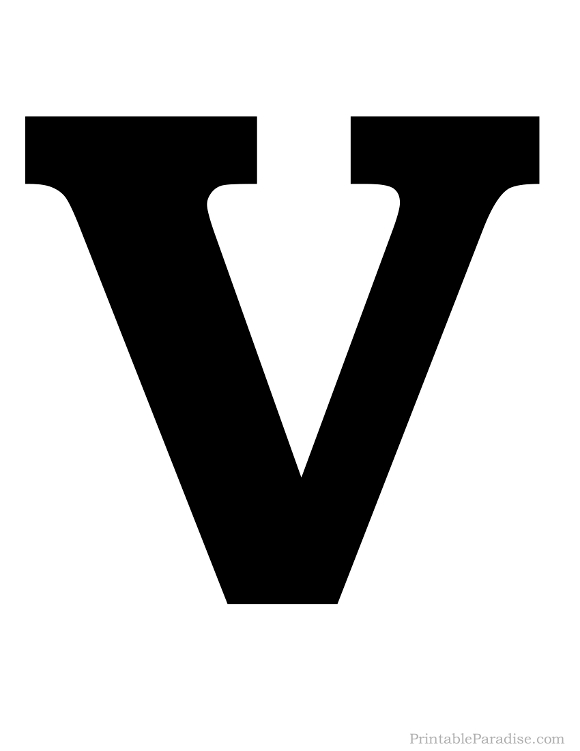 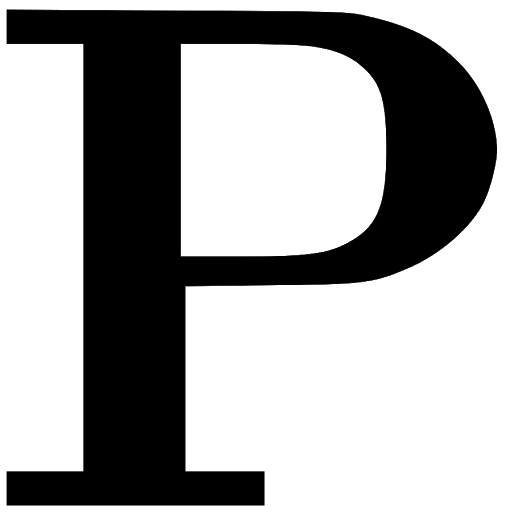 (Completeness)
Non-Interactive ZK is Impossible
Suppose there were an NIZK proof system for 3COL.
Graph G
Graph G
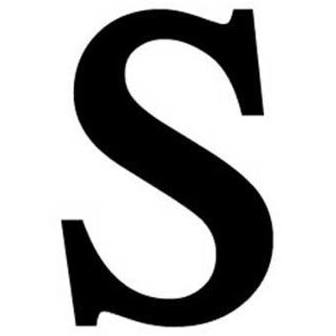 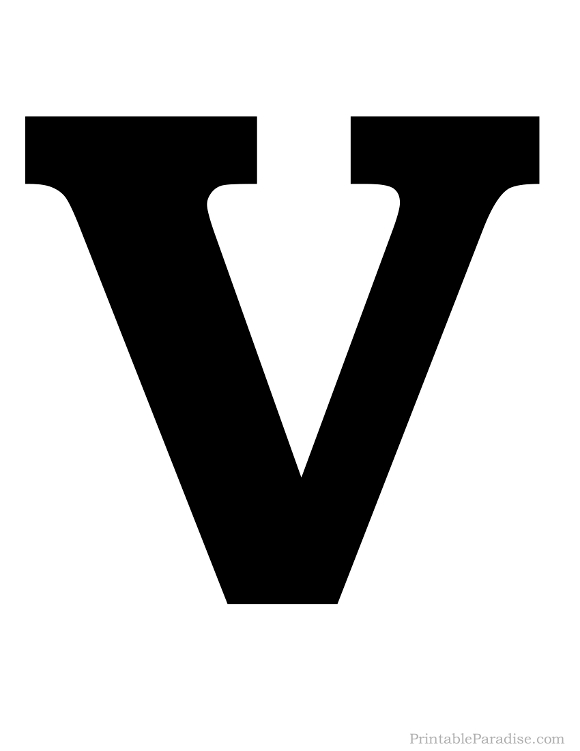 Non-Interactive ZK is Impossible
Suppose there were an NIZK proof system for 3COL.
Graph G
Graph G
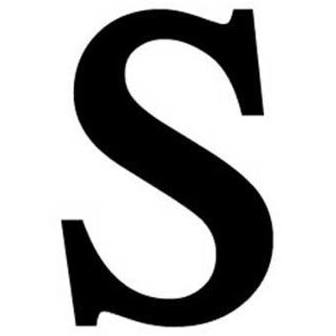 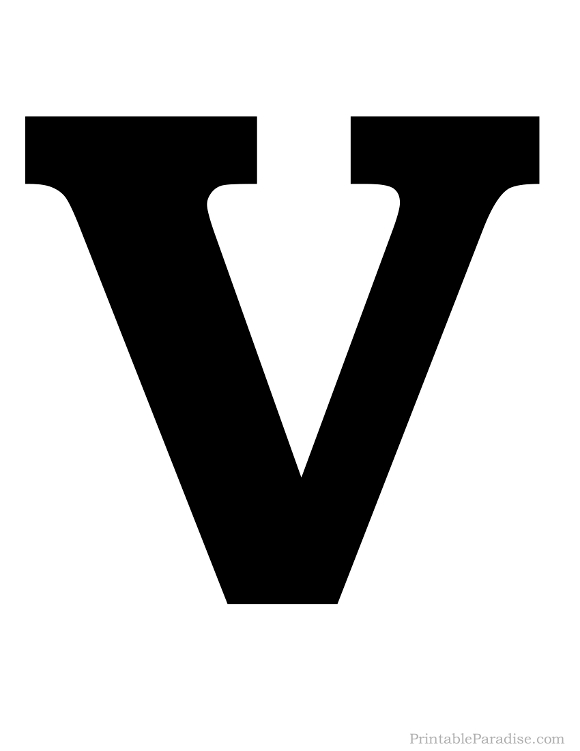 (WHY?! Because S and V are PPT. They together cannot tell if  the input graph is 3COL or not)
Non-Interactive ZK is Impossible
Suppose there were an NIZK proof system for 3COL.
Graph G
Graph G
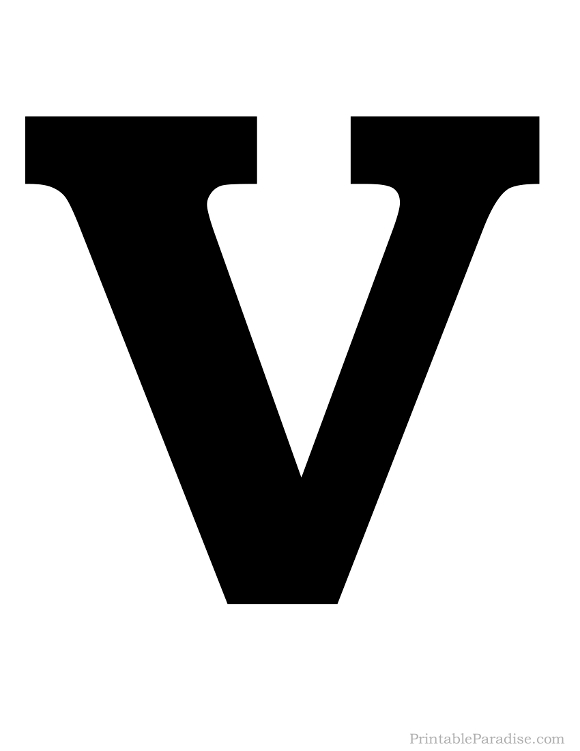 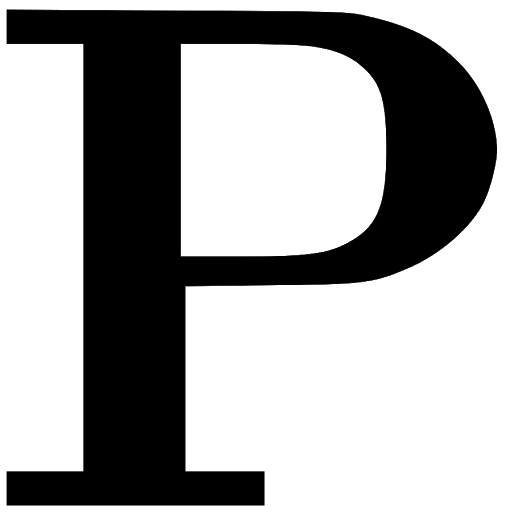 Ergo, the proof system is NOT SOUND!
THE END
Or, is it?
Two Roads to Non-Interactive ZK (NIZK)
1. Random Oracle Model & Fiat-Shamir Transform.
Random Oracle
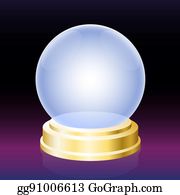 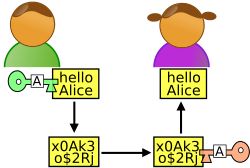 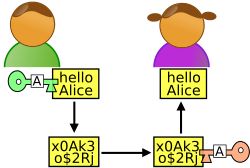 Graph G
Graph G
2. Common Random String Model (We won’t go into this in the course, but if you are curious, see L16 slides from Fall 2021.)
NIZK Proof for 3COL
2
1
2
1
Graph G
=(V,E)
Graph G
3
4
3
4
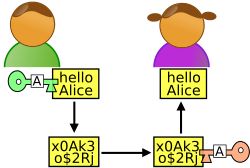 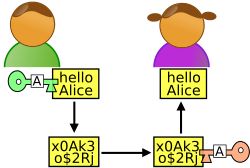 random challenge c
Start with the parallel repetition of the 3COL protocol.
Recall: it is complete, has exponentially small soundness error, and is HVZK.
NIZK Proof for 3COL
2
1
Random Oracle
2
1
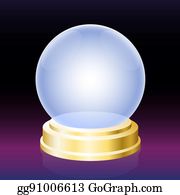 Graph G
=(V,E)
Graph G
H
3
4
3
4
a
a, c=H(a), z
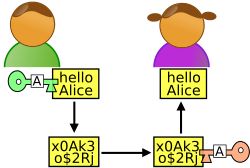 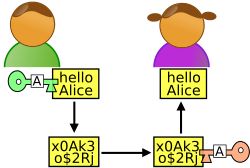 random challenge c
z
Fiat and Shamir 1986: Let c = H(a). Now the prover can compute the challenge herself!
Potentially harmful for soundness. But in the random oracle model for H, can prove soundness.
Topic 4:
The Power of Interactive Proofs
What can we prove with interaction?
Interactive Proof for Graph Non-Isomorphism
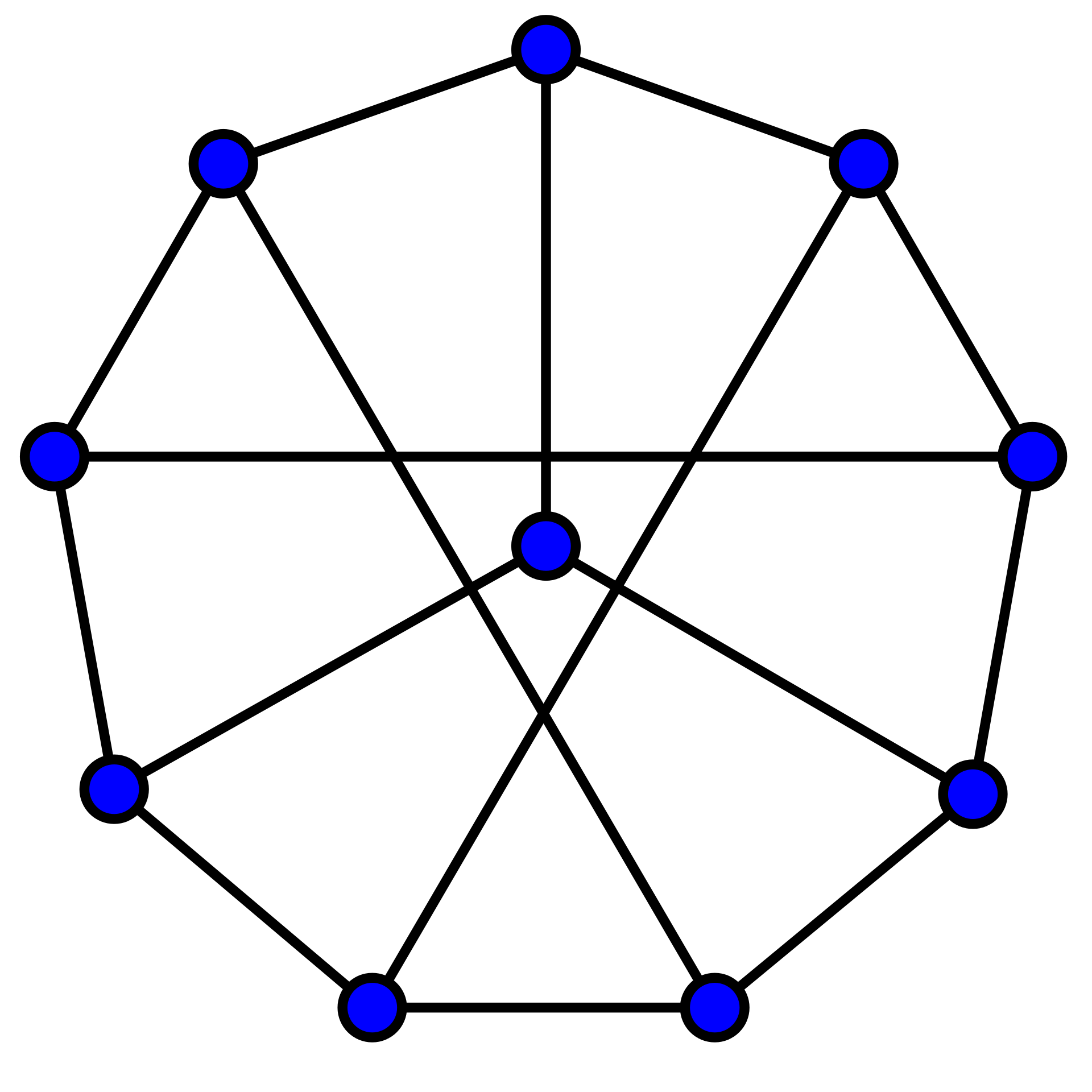 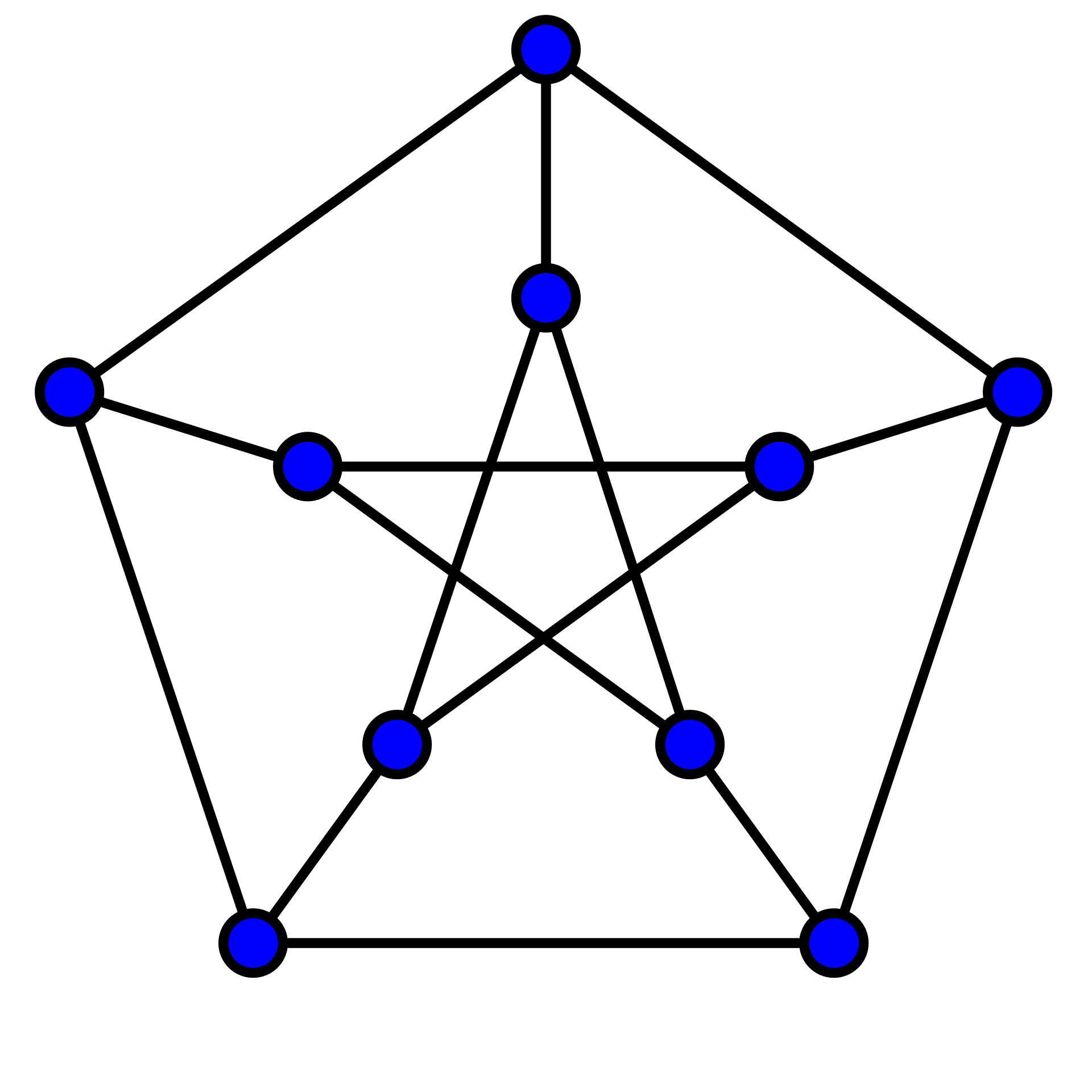 Completely unclear how to prove in NP.
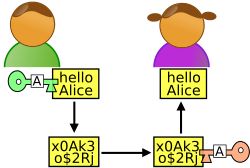 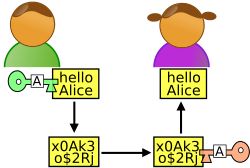 Verifier
Prover
A window into a promised land…
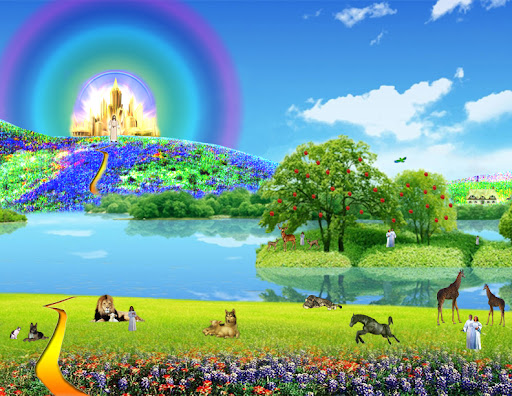 The Power of Interactive Proofs
The Power of Interactive Proofs
Definition of multi-prover interactive proofs [BenOr-Goldwasser-Kilian-Wigderson’88]
MIP
V
The Power of Interactive Proofs
Definition of probabilistically checkable proofs [Arora-Safra’92, Feige-Goldwasser-Lovasz-Safra-Szegedy’91]
V
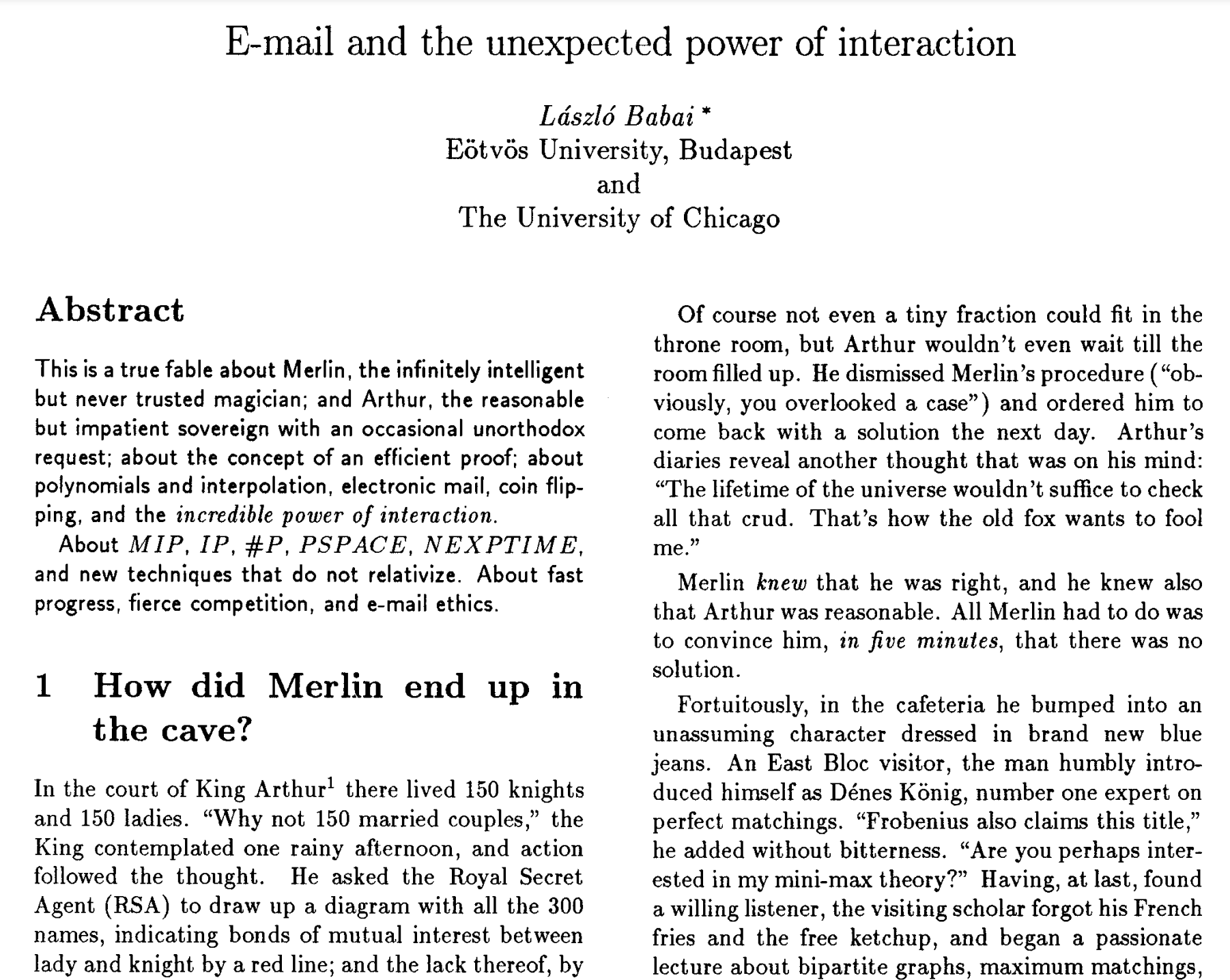 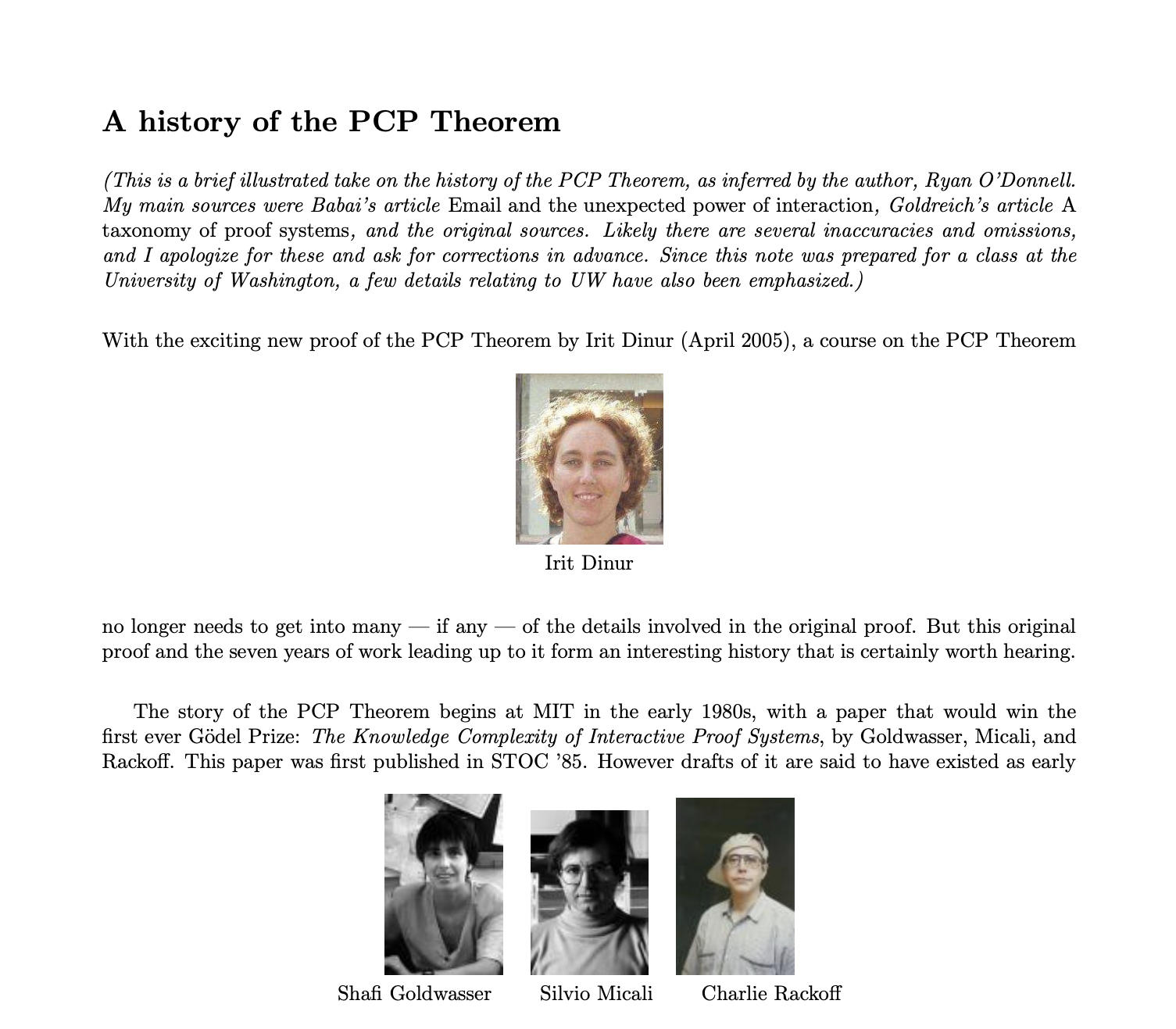 By Ryan O’Donnell
Next Lecture:
Succinct Interactive Proofs*:
SNARGs, SNARKs and other beasts of the crypto zoo
Vitalik Buterin, founder of Ethereum: “I expect zk-SNARKs to be a significant revolution as they permeate the mainstream world over the next 10-20 years.”